Gerando mensagens efetivas em comunicação de riscos
A relação do medo com a comunicação de riscos
Introdução
Não existe consenso em como desenvolver mensagens sobre riscos que:
motivem ação apropriada
sem assustar desnecessariamente a população
Como fazer para uma pessoa colaborar para o aumento do isolamento sem percepção de perigo

Quando pessoas se defrontam com riscos de saúde ou meio ambiente, elas optam por:
controlar o perigo através de alguma defesa, ou
controlam o seu medo desconsiderando a ameaça
Introdução(cont.)
Torna-se importante gerenciar dois aspectos importantes dentro da comunicação de riscos:
motivar indivíduos a alterar e/ou manter o seu comportamento para reduzir risco e,
Alertar para o problema sem gerar estigma dos afetados
Ex. Monitoramento dos infectados com doença contagiosa
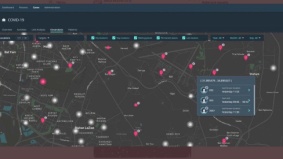 motivação p/
defesa
rejeição da
mensagem
II - O modelo de processamento paralelo(EPPM)
1. Descrição   
       estímulo                   processamento                             resultados
       externo
motivação p/
proteção
aceitação da
mensagem
controle do
perigo
componentes da
mensagem:
Auto-Eficiência
Eficiência da 
    resposta
Probabilidade
Severidade
2) Eficiência 
         percebida


1) Ameaça 
          percebida
feedback
processos
controle do
medo
medo
se ameaça é zero
resposta é zero
I - O componente medo em mensagens de risco
A. Definição: mensagens de “medo”
mensagens que provocam apreensão ou preocupação por que:
focam em conseqüências drásticas para o bem estar, se
prevenção ou tratamento não forem aplicados 
Exemplos são:
cancer de mama (mamografia)
AIDS (camisinha)
Dengue (controle ambiental)
Alcoolismo (tratamento)
Acidentes de trânsito
Campanha e realidade
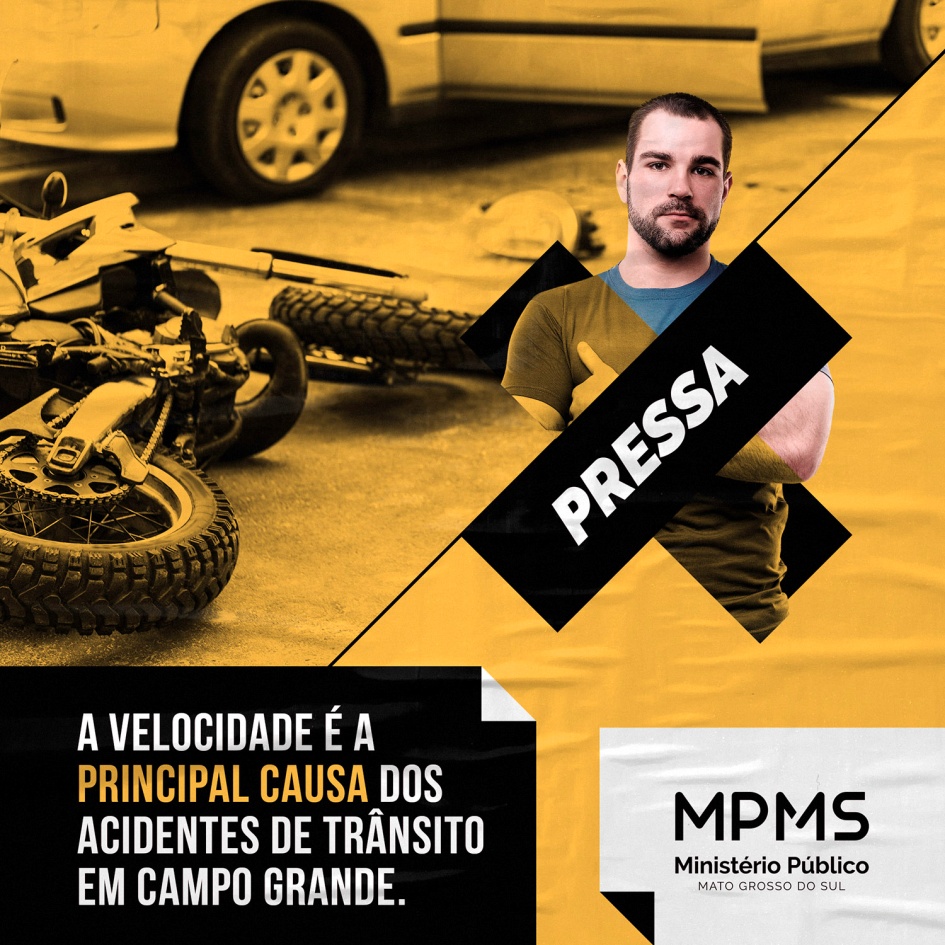 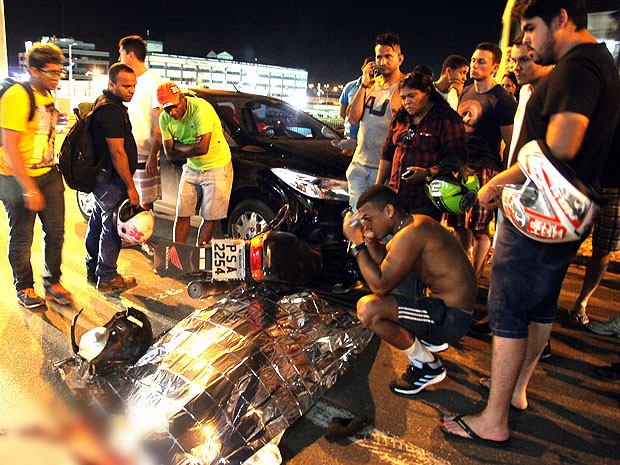 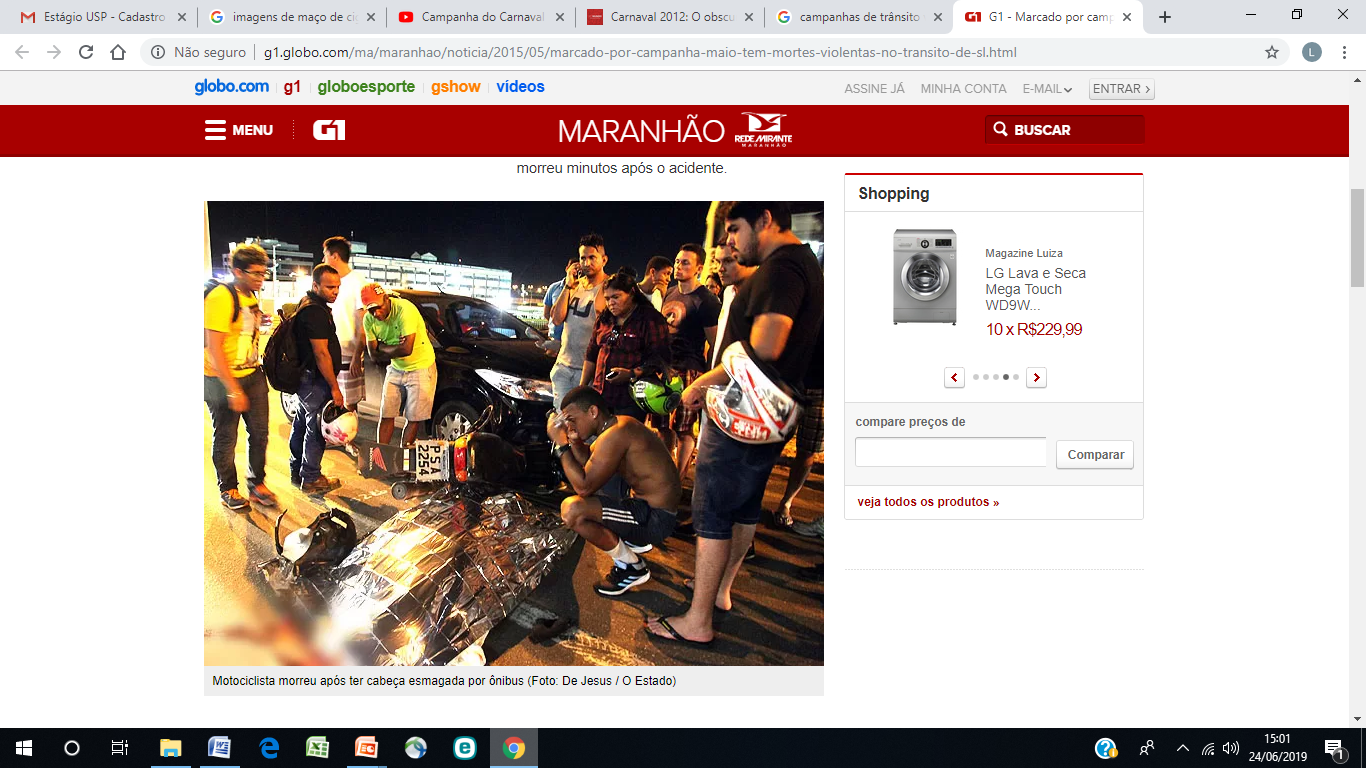 I - O componente medo em mensagens de risco(cont.)
A. Definição(cont)
Tipicamente dois aspectos são considerados:
aumentar a percepção da ameaça: medo aumenta quando um problema é percebido como provável de acontecer e com conseqüências sérias
	Ex. Covid para adolescentes – provável mas sem consequências sérias
		  para idosos – provável e com consequências sérias
2. aumentar a percepção de eficiência / defesa:
a. especificando como evitar o perigo ou sua proliferação (eficiência pessoal) Ex. Use alcool gel x Lave as mãos
b. por quê a forma proposta é efetiva para minimizar ou eliminar o risco (eficiência da resposta) 
	Ex. Vírus tem capa de gordura que dissolve com sabão ou Alcool gel  - assim mata todos os vírus
II - O modelo de processamento paralelo(EPPM)(cont.)
1. Descrição(cont.)
SUMÁRIO:








Exemplos:
1. Vírus é perigoso: Posso usar máscara o tempo todo
2. Vírus é perigoso:  Não consigo usar máscara
Proteção
Eficiência Alta
Risco Alto
Medo
Eficiência Baixa
Ignora problema
Eficiência Alta
Risco Baixo
Ignora mensagem
Eficiência Baixa
II - O modelo de processamento paralelo(EPPM)(cont.)
1. Descrição(cont.)
SUMÁRIO:
Temos então que o foco está na:
 Percepção de possibilidade de agir = eficiência:
COM EFICIÊNCIA : Controle do perigo  = Proteção - exige ação: mensagem provoca mudança de atitude, intenções ou comportamento
SEM EFICIÊNCIA : Controle do medo = Fator emocional - exige fuga: controla a sensação e não o perigo (alto risco/baixa eficiência) - indivíduo não consegue lidar com o problema
comum / não eficiente

flúor na água
sacarina
cloro na água
pilula anticonc.
comum / eficiente

bicicleta
piscina em casa
ski
barcos
II - O modelo de processamento paralelo(EPPM)(cont.)
2. Dimensões envolvidas:
Riscos percebidos como:
Comuns – baixo risco VS. Ameaçadores – alto risco
Percepção de eficientes vs não eficientes
ameaçador / não eficiente

engenharia genética
lixo radioativo
acidentes c/ reatores nucleares
falhas em armas nucleares
alta ameaça/
Baixa eficiência
baixa ameaça/
Baixa eficiência
baixa ameaça/
Alta eficiência
ameaçador / eficiente

acidentes em minas extrativas
armas manuais
acidentes em construções
aviação
alta ameaça/
Alta eficiência
III - Avaliando o Estado da População
Ponto fundamental para entendimento do problema
Método: medir diretamente o medo gerado e a eficiência percebida na população: qual o conhecimento disponível?

Ex. Whatsapp:

Resultado: desenvolver ações específicas =>
condição		tipo de mensagem        foco
medo (controle)		eficiência 		eficiência da proteção
perigo (controle)		proteção			ameaça é persistente
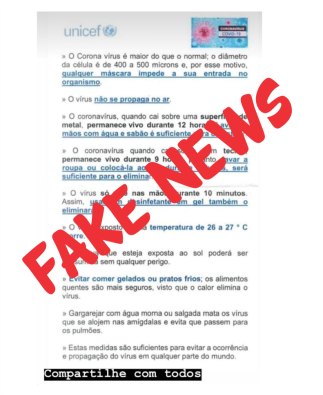 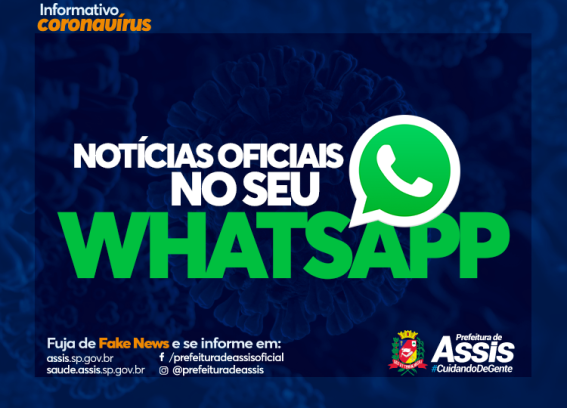 Amigos dos amigos são mais centrais em uma rede
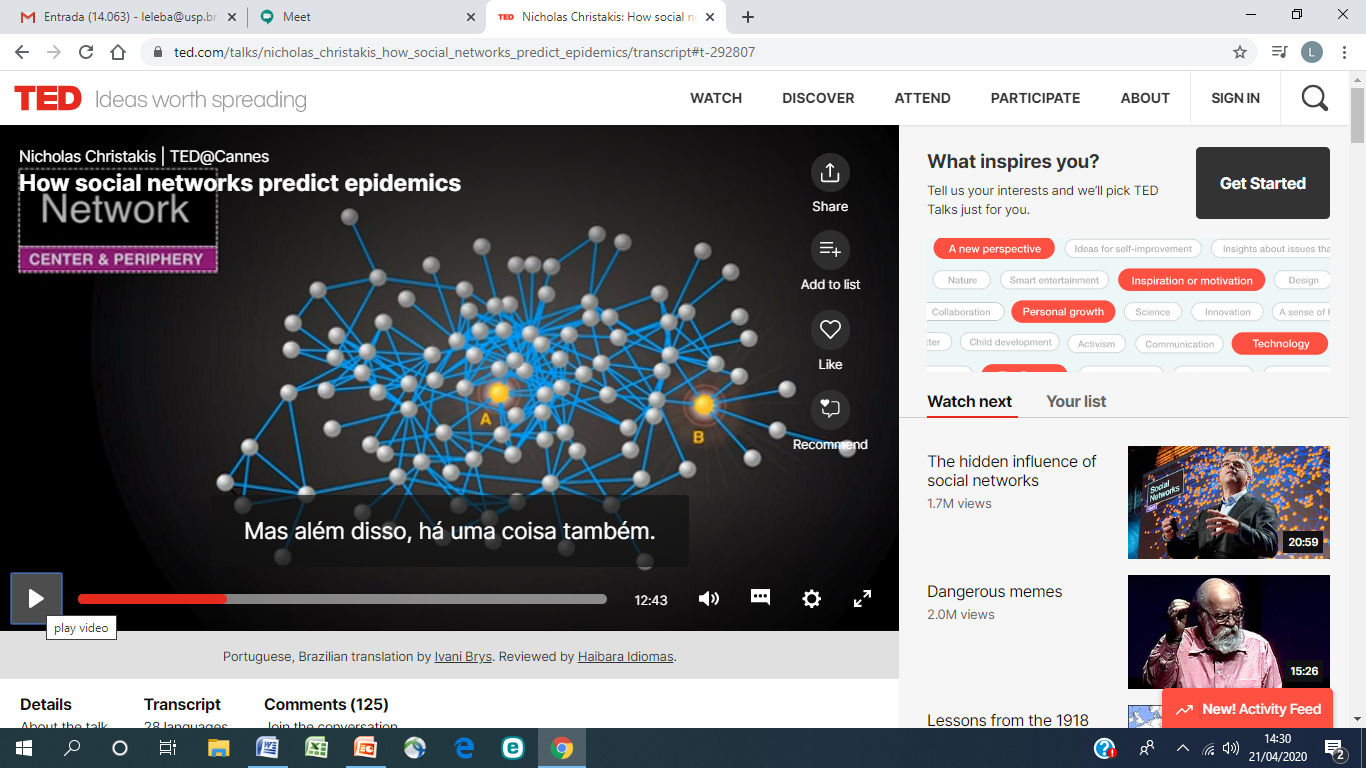 12
Detectando Contaminação Social Network Sensors for Early Detection of Contagious Outbreaks Nicholas A. Christakis1,2*, James H. Fowler3,4
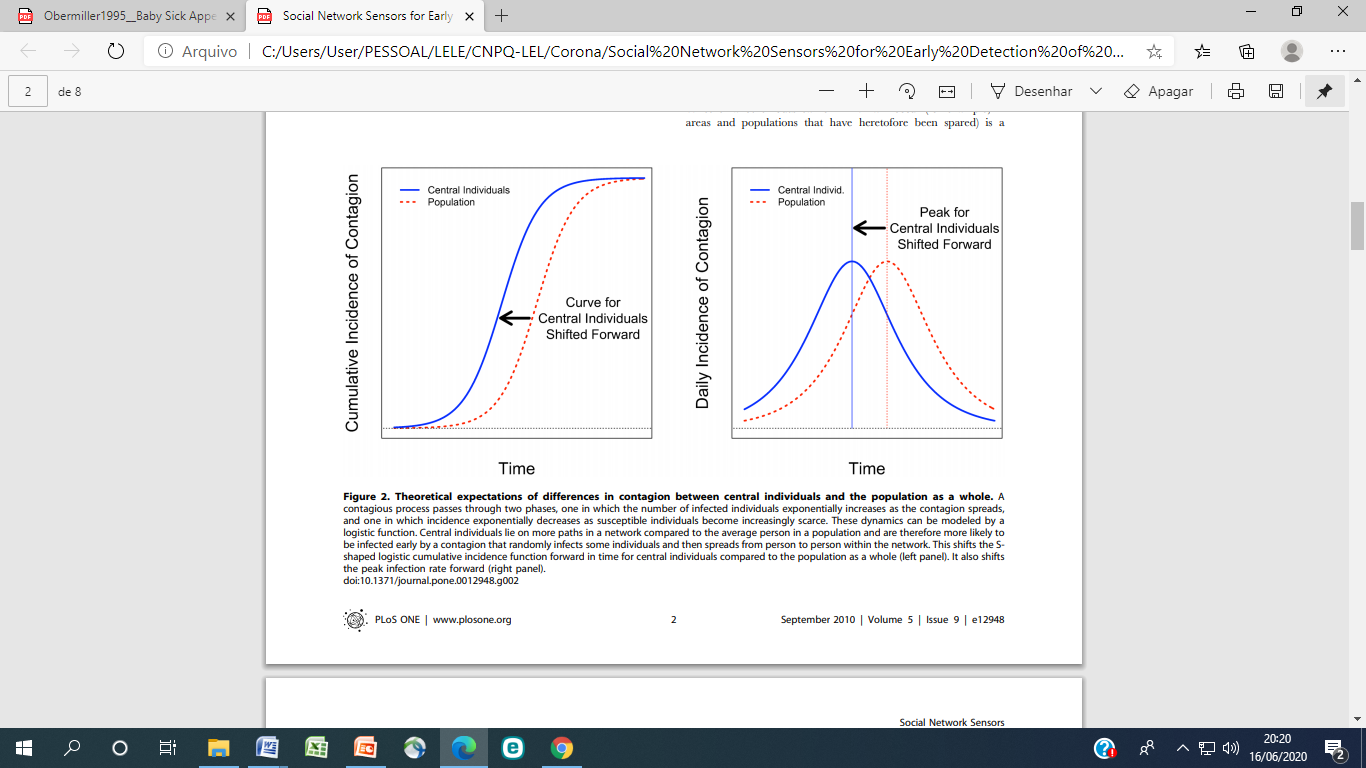 Zika-Virus-Related Photo Sharing on Pinterest and Instagram
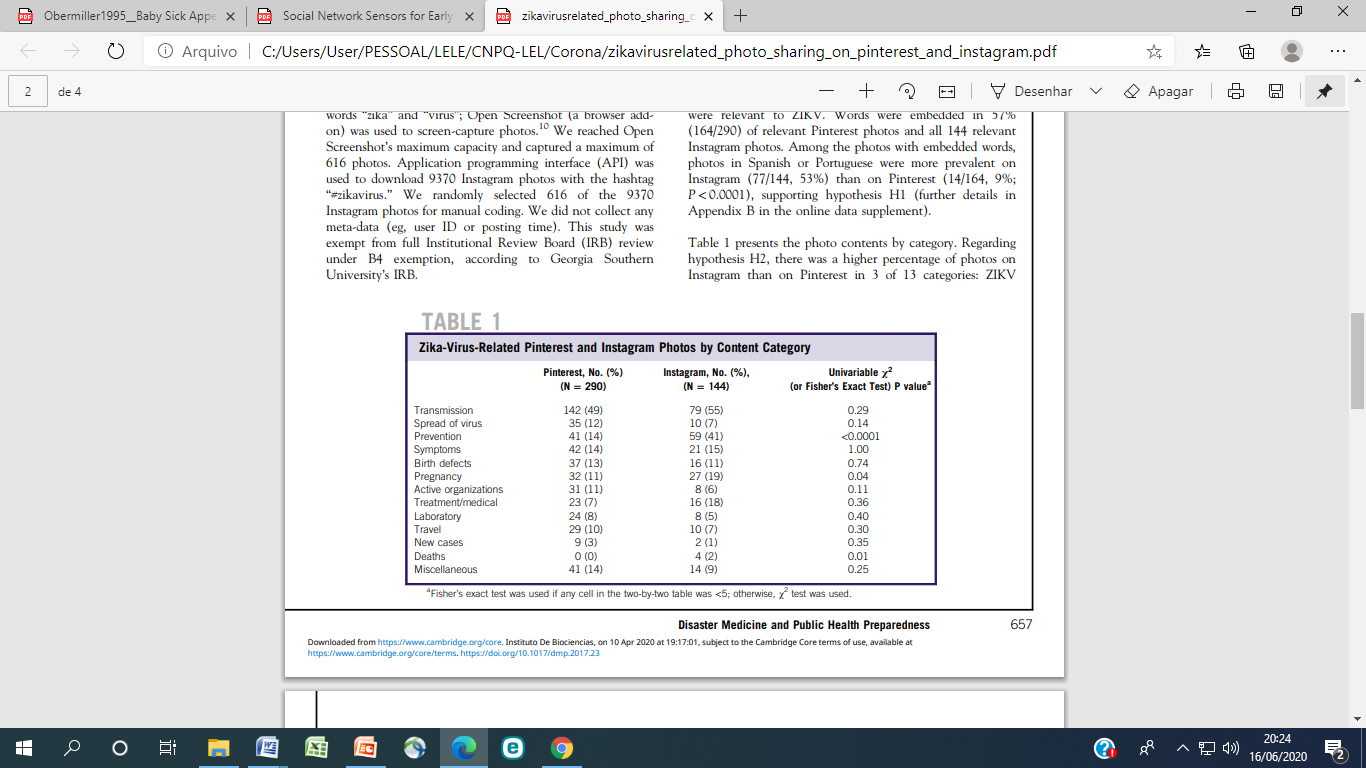 FUNG, Isaac Chun-Hai et al. Zika-virus-related photo sharing on Pinterest and Instagram. 
Disaster medicine and public health preparedness, v. 11, n. 6, p. 656-659, 2017.
Exemplos de escalas
Ex.: Eficiência e risco percebidos: 
N a escala abaixo marque o valor correspondente à sua opinião:
1. (eficiência) O uso de camisinha na proteção contra AIDS:
protege                                                                             não protege
 totalmente                                                                totalmente
       1 		2	3	4	5	6	7
2. (risco) O seu risco pessoal de pegar AIDS sem usar proteção é:
inexistente                                                                               altíssimo
	    1		2	3	4	5	6	7
eficiência (1) > risco (2) = controle do risco (mudanças)
eficiência (1) < risco (2) = controle do medo (negação)
IV - Formas de atuação
Controle do medo e controle do perigo (ameaça) são qualitativamente diferentes:

Controle do perigo (eficiência > risco) 
gera: mudanças em atitude, intenções e comportamento

Controle do risco (eficiência < risco) 
gera: negação do problema, minimização do valor da informação e sensação de manipulação 
Conhecimento do problema (considerar envolvimento):
baixo: informação técnica sobre difusão e proteção contra o risco

alto: segmentar a população fornecendo informações de forma criativa para manter o problema ativo na mente da população (ex. músicas de carnaval / camisinha)
IV - Formas de atuação(cont.)
Combinando os dois fatores (tipo de controle e conhecimento) temos:
risco desconhecido: informações técnicas sobre como o risco se apresenta e 
eficiência > risco: qual o limite da proteção
eficiência < risco: formas de proteção disponíveis e a eficiência de cada uma delas
risco conhecido: mensagem criativa e 
eficiência > risco: reforço positivo sobre proteção
eficiência < risco: formas de proteção disponíveis e a eficiência de cada uma delas
Campanhas anteriores:Foco em eficiência
Esta campanha foi elaborada após análise da pesquisa comportamental encomendada ao IBOPE em 2003 que sinalizou que aproximadamente:
 15% da população sexualmente ativa (cerca de 14 milhões de pessoas) não acreditavam totalmente na eficácia do preservativo.
Ainda prevalecia a crença de que o preservativo pode deixar passar o vírus da aids; ou rasgar durante a relação sexual.
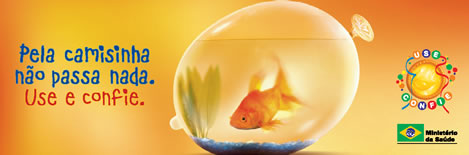 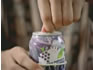 http://www.aids.gov.br/midia/2004-tv-pela-camisinha-nao-passa-nada
2019 Lembrança
Sucesso da Camisinha
. Saiba um pouco mais dos hábitos do brasileiro de 15 a 54 anos em relação ao uso da camisinha: 
- 52% já receberam ou pegaram preservativo de graça – a maioria em postos de saúde e durante o carnaval; 
- 96% sabem que o preservativo é a melhor maneira de evitar a transmissão do HIV nas relações sexuais. 
- 25% usam o preservativo regularmente, em qualquer parceria. 
- 67% afirmam ter usado o preservativo em sua última relação eventual. 

Por que o brasileiro não usa o preservativo? 
- 45,8% - porque a última relação foi com o cônjuge. 
- 11,5% - porque confiam no parceiro. 
- 11,4% - porque têm parceria fixa. 
- 8,8% - porque não gosta ou o parceiro(a) não gosta. 
- 6,3% - porque não tinha na hora da relação. 
- 4,3% - porque “não precisa”. 
- 3,6% - porque não gosta quis. 

Fonte: http://www.aids.gov.br/final/prevencao/carnaval.htm
Campanhas recentes 2017
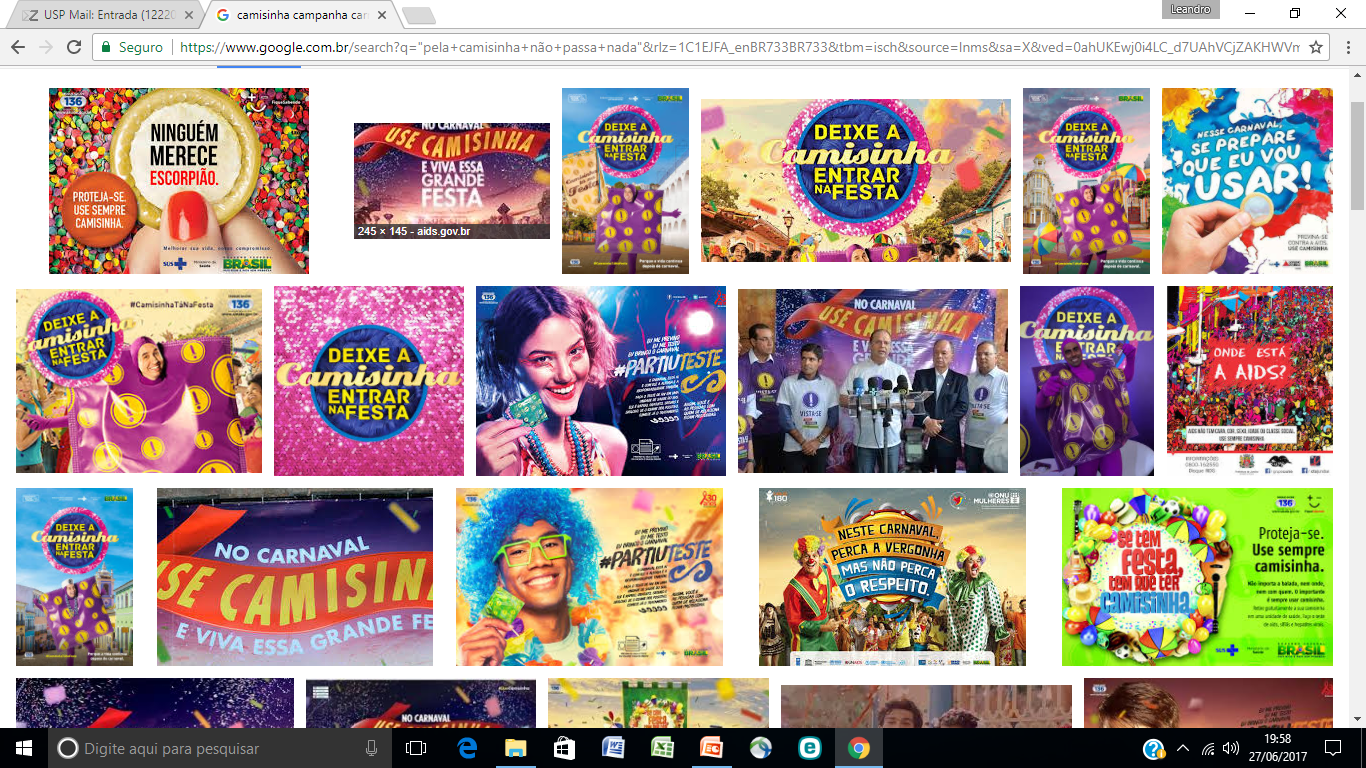 Carnaval 2008
“Motivos” para fumar
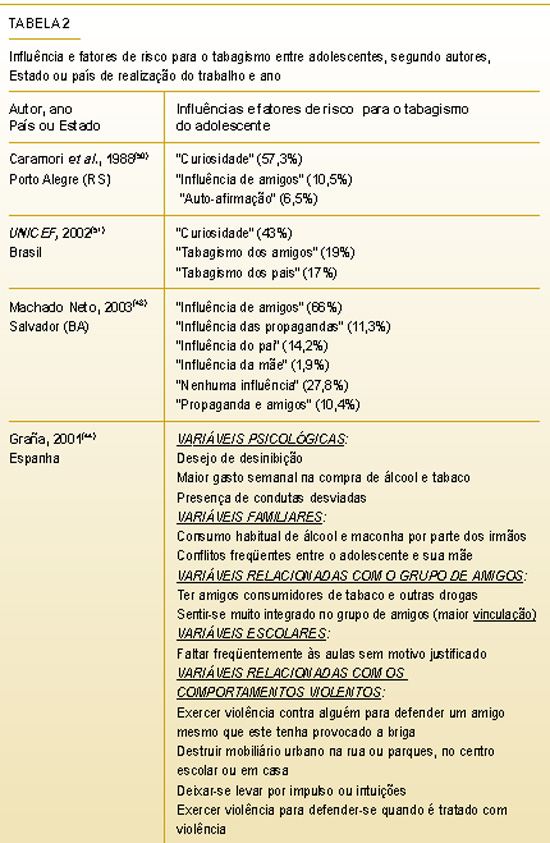 Campanhas anti-tabagismo
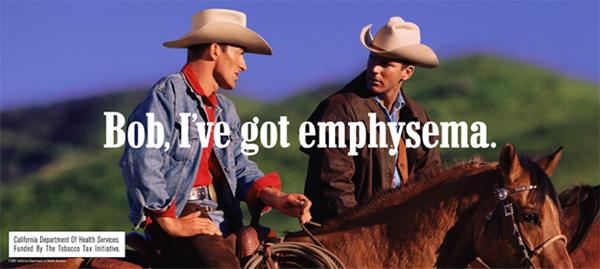 Campanhas recentes nos maços
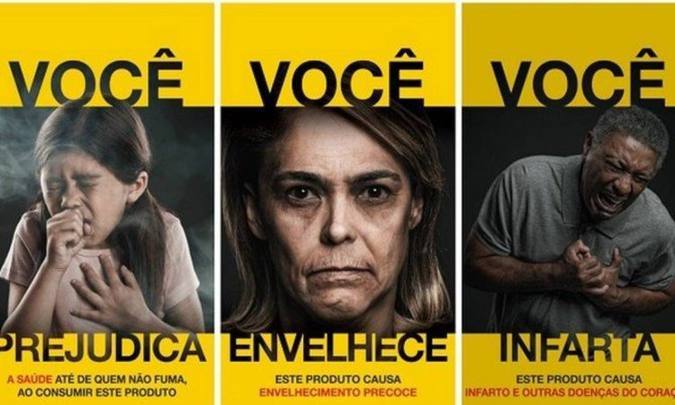 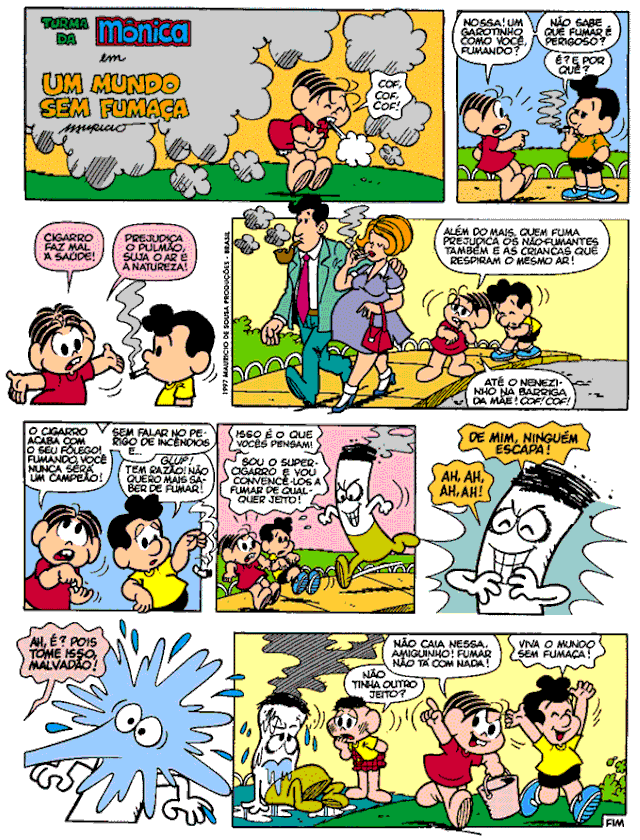